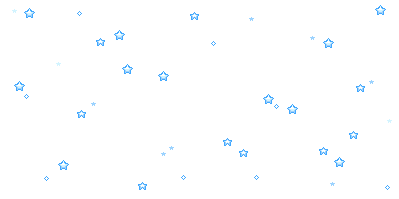 Trường THCS Đô Thị Việt Hưng
ĐẠI SỐ 8
KẾT THÚC TRÒ CHƠI
Các phương pháp phân tích đa thức thành nhân tử
Đặt nhân tử chung.
Dùng hằng đẳng thức.
Nhóm hạng tử.
Phối hợp nhiều phương pháp.
 Phương trình bậc nhất một ẩn có dạng:
KẾT THÚC TRÒ CHƠI
Quy tắc biến đổi phương trình:
Quy tắc chuyển vế.
Quy tắc nhân.
 Nếu   a.b = 0   thì a = 0 hoặc b = 0.
			

	A(x).B(x) = 0
Với A(x), B(x) là các biểu thức chỉ chứa biến x
Phương trình gì đây nhỉ?
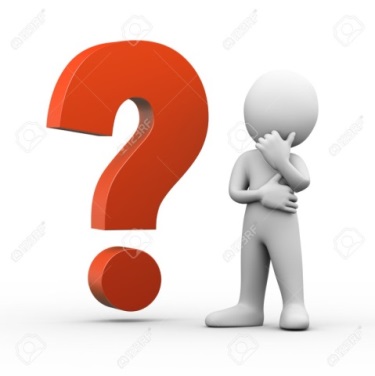 Tiết 45.Phương trình tích
1. Phương trình tích và cách giải
Ví dụ 1: Giải phương trình  




Vậy phương trình (1) có tập nghiệm
Em có nhận xét gì về hai vế của phương trình (1) ?
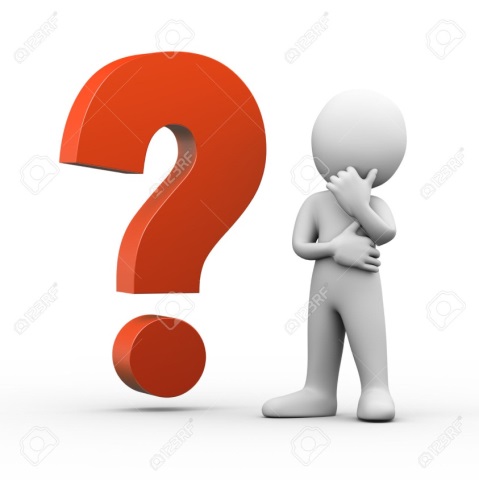 1. Phương trình tích và cách giải
Nhận xét:
 Phương trình (1) được gọi là phương trình tích.

Phương trình:


Mở rộng: 


Tập nghiệm của phương trình tích là tập hợp bao gồm tất cả các nghiệm trong các trường hợp.
Muốn tìm tập nghiệm của một phương trình tích thì ta làm thế nào?
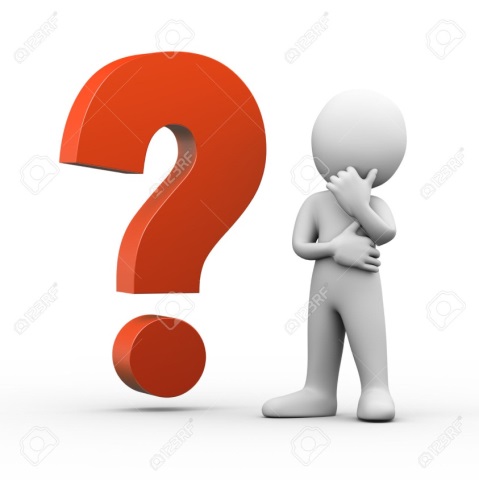 1. Phương trình tích và cách giải
Bài tập vận dụng: Giải phương trình

Giải
a) Ta có: 


Vậy phương trình (1) có tập nghiệm
1. Phương trình tích và cách giải
Bài tập vận dụng: Giải phương trình

Giải
b) Ta có: 


Vậy phương trình (2) có tập nghiệm
(vô nghiệm)
2. Áp dụng
Ví dụ 2: Giải phương trình
Giải






Vậy phương trình đã cho có tập nghiệm
2. Áp dụng
Ví dụ 3: Giải phương trình
Giải
2. Áp dụng
Ví dụ 3: Giải phương trình
Giải






Vậy phương trình đã cho có tập nghiệm
2. Áp dụng
Bài 1: Khi giải phương trình, một bạn học sinh làm bài như sau:




    Vậy phương trình đã cho vô nghiệm.
                
	      Theo em, bạn làm vậy Đúng hay Sai? Giải thích?
(vô lý)
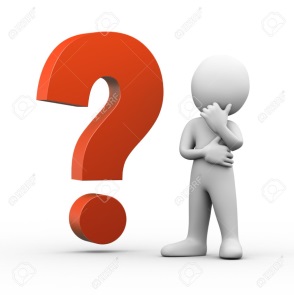 2. Áp dụng
Bài 1:
Trả lời: Bạn học sinh làm như trên là Sai.
Lời giải đúng:





Vậy phương trình đã cho có tập nghiệm
2. Áp dụng
Bài 2: (Thảo luận nhóm 8 người – 5 phút)
Giải phương trình sau:
2. Áp dụng
Bài 2:






Vậy phương trình đã cho có tập nghiệm
2. Áp dụng
Bài 2:







Vậy phương trình đã cho có tập nghiệm
(vô nghiệm)
2. Áp dụng
Bài 2:







Vậy phương trình đã cho có tập nghiệm
KIẾN THỨC CẦN NHỚ
Sử dụng thành thạo các phương pháp phân tích đa thức thành nhân tử.
PHƯƠNG TRÌNH TÍCH
Phương trình tích và cách giải:
Tập nghiệm của phương trình tích là tập hợp bao gồm tất cả các nghiệm trong các trường hợp.
HƯỚNG DẪN VỀ NHÀ
Ôn tập các phương pháp phân tích đa thức thành nhân tử và hằng đẳng thức.
Biết cách đưa phương trình về dạng phương trình tích và giải phương trình tích.
Làm bài tập: 21; 22 SGK trang 17.
Chuẩn bị tiết sau: Tiết 46. Luyện tập
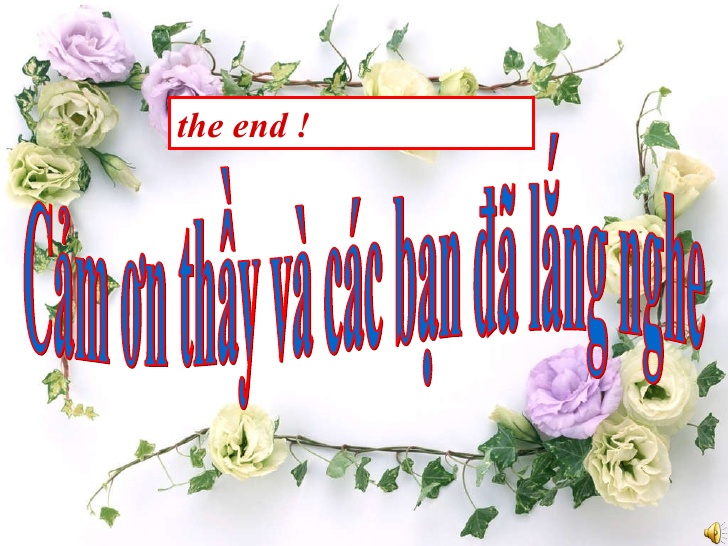